Запишите  в столбик только буквы безударных гласных, 
которые надо запомнить в следующих словах.
Всегда ли можно проверить написание  безударной гласной?
Сформулируйте основной вопрос урока.
Запиши в два столбика слова с проверяемой безударной гласной и 
слова с непроверяемой безударной гласной.
Сосна, берёза, сбежал,  голова, колёса, воротник, собака.
сосна
сбежал
голова
воротник
берёза
колёса
воротник
собака
Как проверить написание безударных гласных
 в корне слова?
Сформулируйте тему урока.
Чему мы должны научиться на уроке?
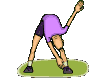 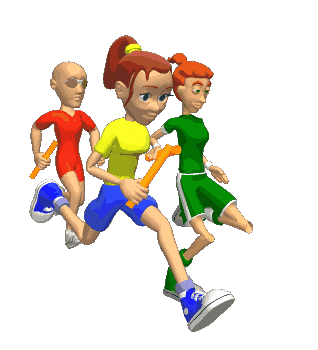 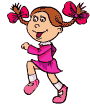 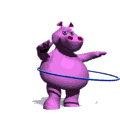 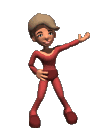 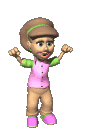 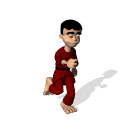 Стр. 98 упр. 114.  Диктант с подготовкой.
Отговорила роща золотая 
Берёзовым весёлым языком,
И журавли, печально пролетая,
Уж не жалеют больше ни о ком.
(С. Есенин)
Стр. 99 упр. 116.  Спиши, добавь однокоренные слова.
Какие слова произносятся одинаково, но пишутся по – разному?
Гири брат мой поднимает,
Свою волю развивает, 
И на крыше мой флажок
Развевает ветерок.
К старости наш дедушка 
Очень поседел.
Он в саду на брёвнышко
Сел и посидел.
Поседел – сед
Посидел - сидя
Развивает – развить
Развевает - веять
Стр. 99 упр. 118. Какие два слова с безударными гласными 
в корне одинаково произносятся,  но по – разному пишутся?
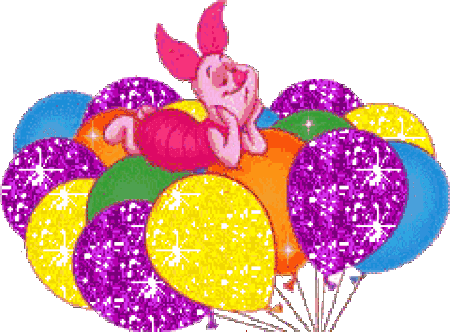 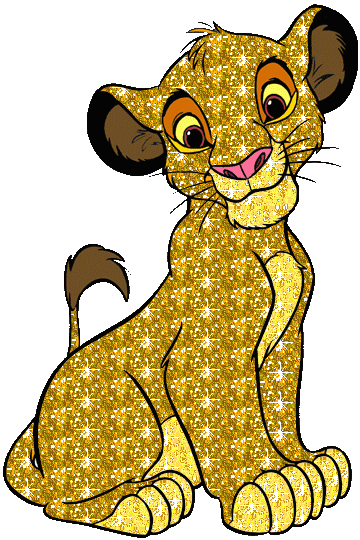 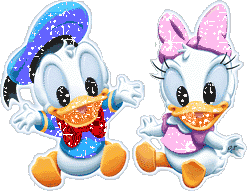